Read and Seed
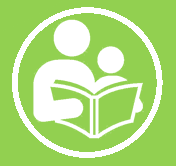 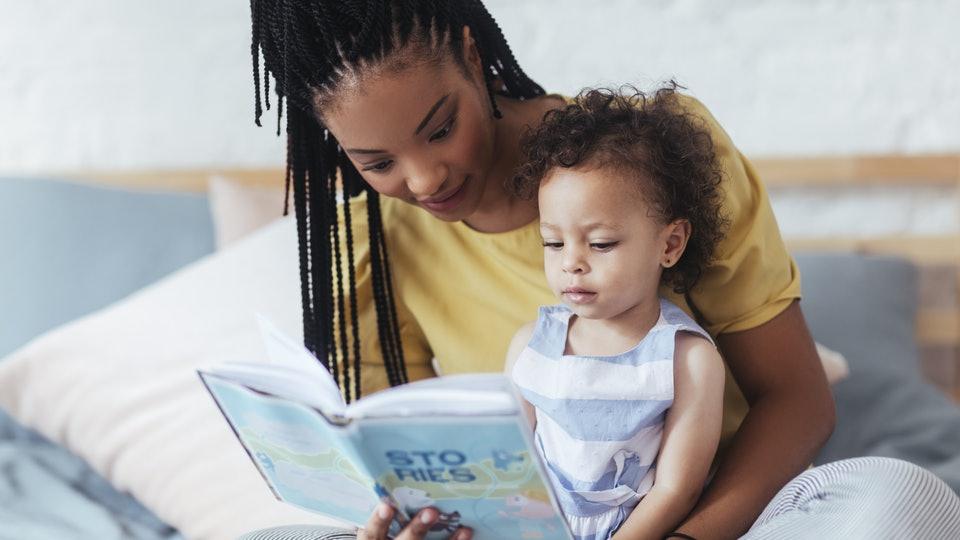 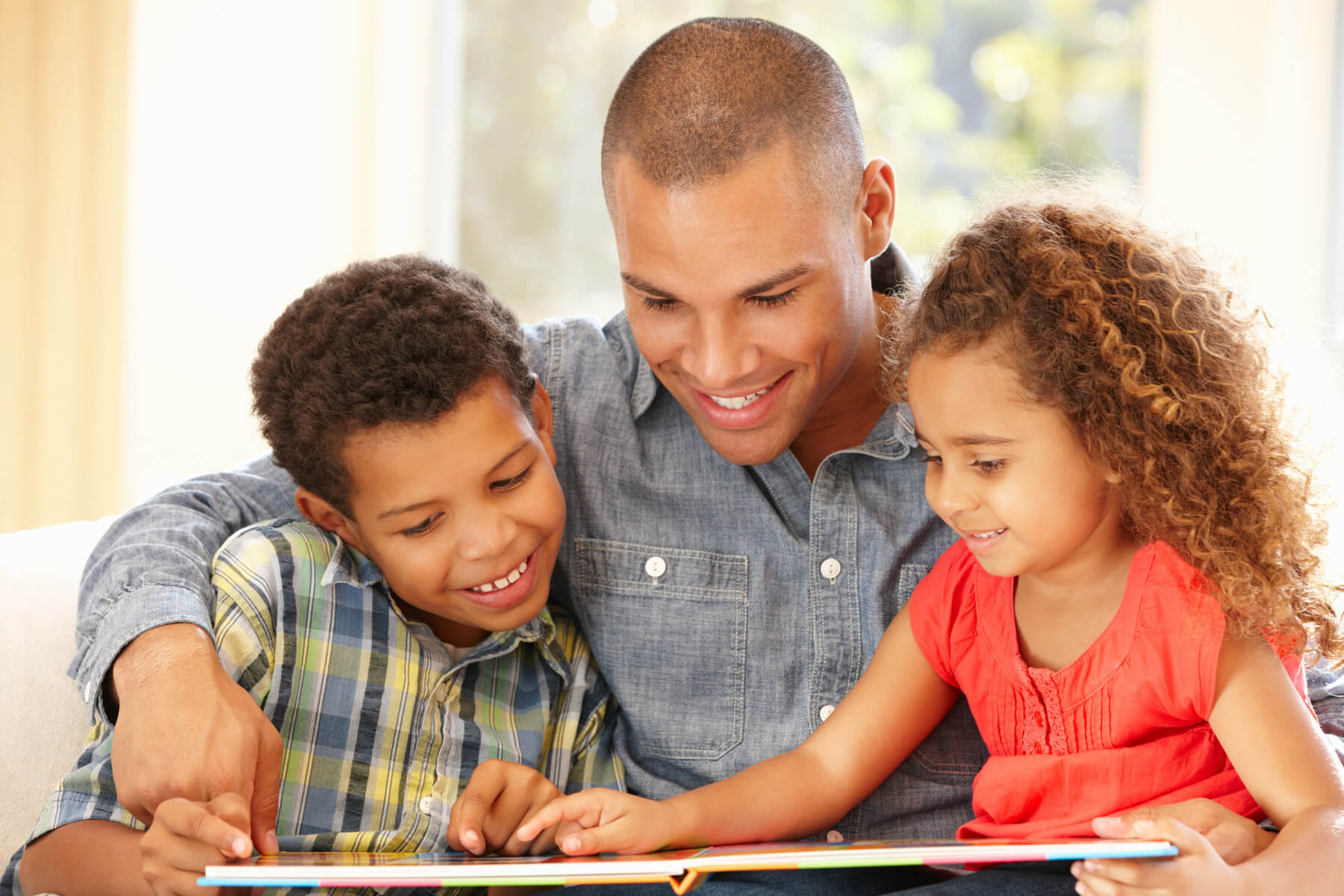 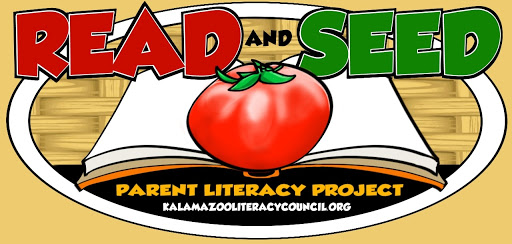 Chapter 5: Leona
Seedfolks Chapter 5: Leona and Activities!
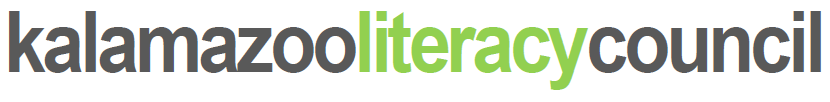 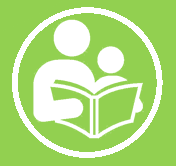 Read and Seed
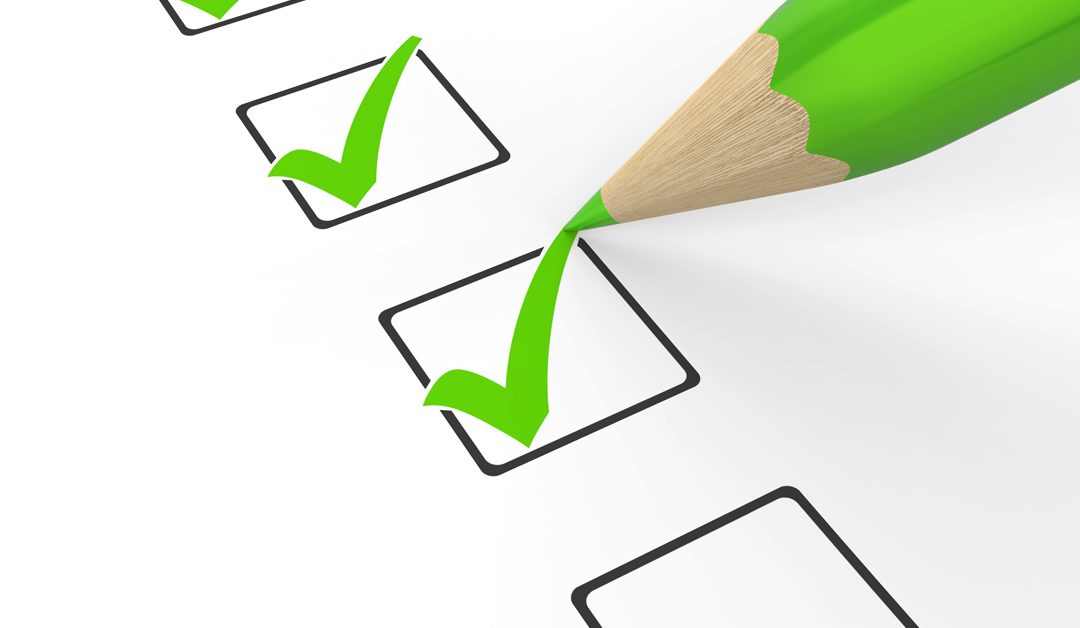 Today’s Plan
Introductions
Vocabulary
Seedfolks Ch. 5 Discussion
Class Activity
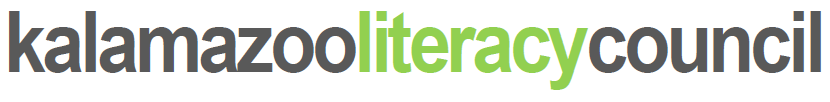 [Speaker Notes: Add distractions
Add covid metro regulations]
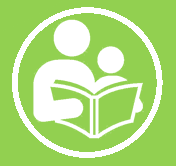 Read and Seed!
Vocabulary
Burst: break suddenly
Obituaries: a written notice of death
Recite: repeat out loud
“Precious few”: not very many
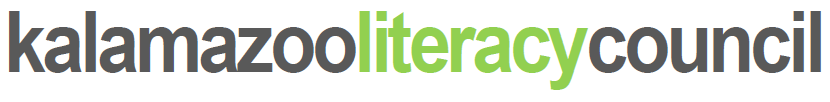 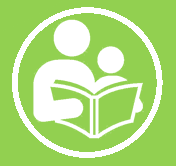 Read and Seed!
Vocabulary - Let’s Practice!
Notice of death
Break suddenly
Read out loud
Burst
Obituaries
Recite
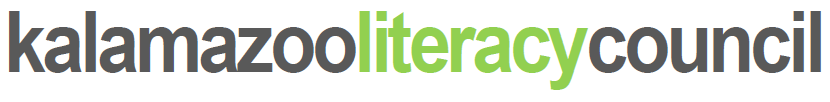 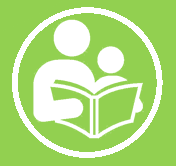 Read and Seed!
Chapter Five: Leona
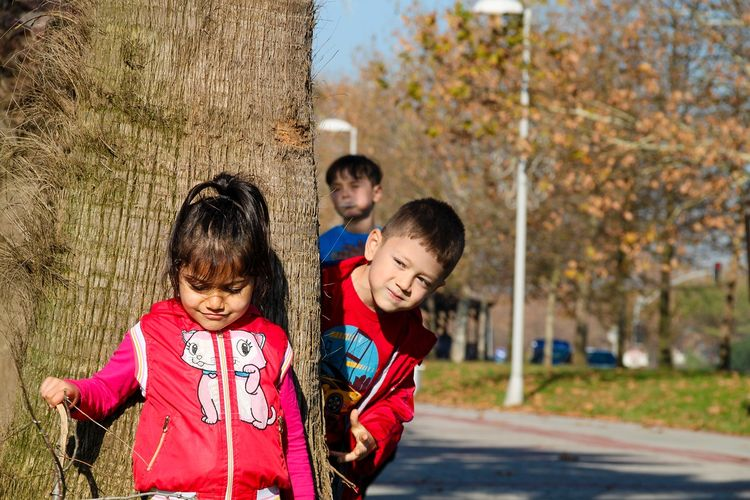 What does Leona contribute to the garden?
What does Leona teach us?
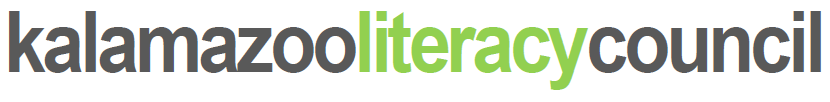 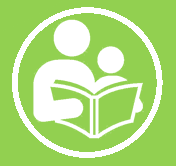 Read and Seed!
Chapter Five: Leona
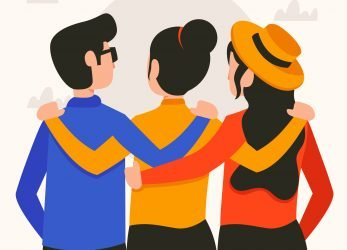 What was your favorite part of this chapter?
Leona grew up in Atlanta, Georgia. Find Georgia on your map and put an “L” on it.
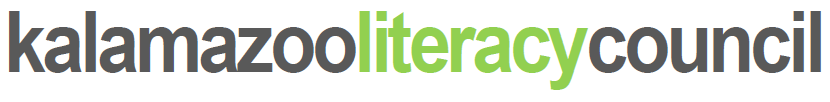 Read and Seed!
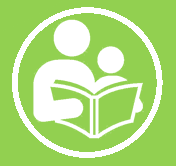 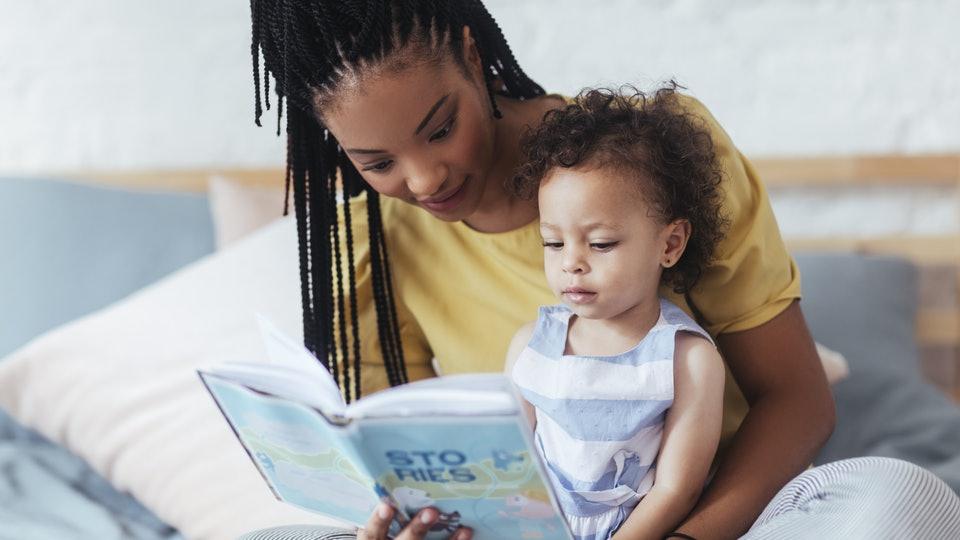 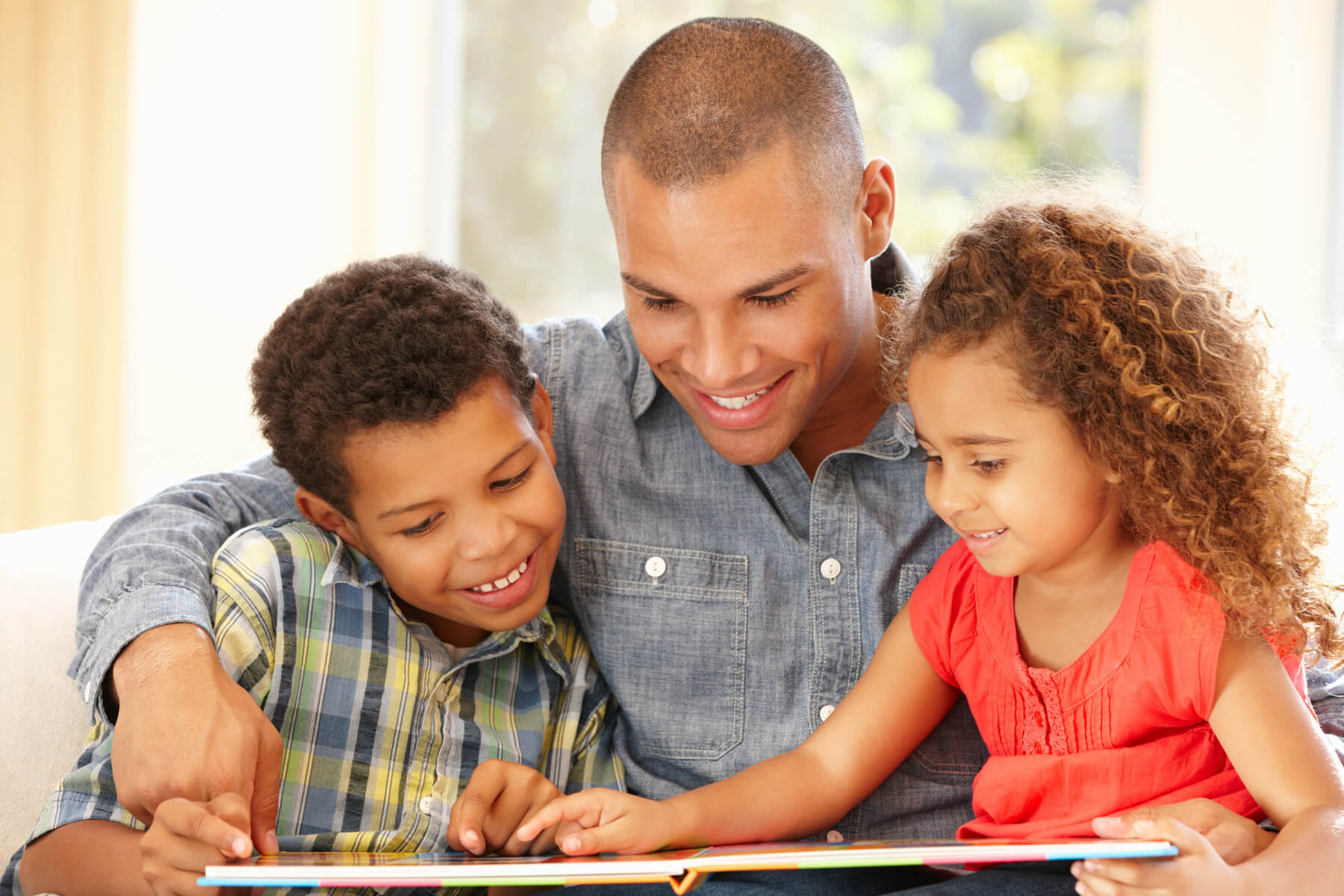 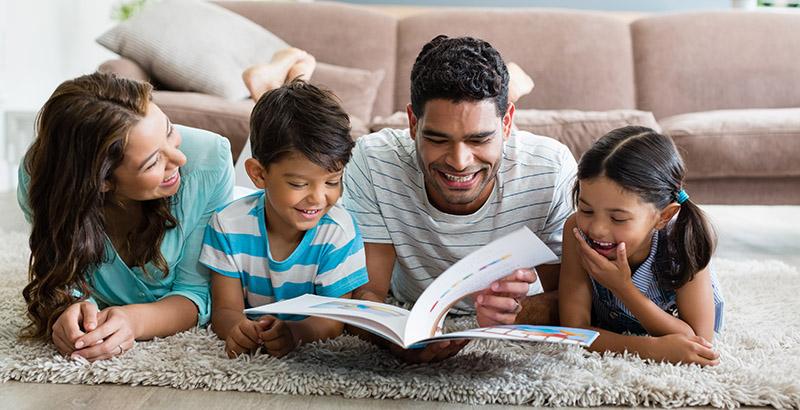 Questions?
Thank you!
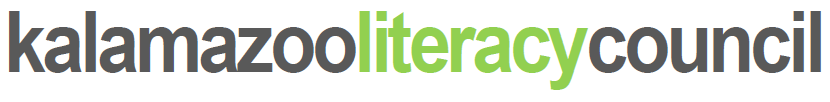